Dot Product & Projections
Scott Surgent
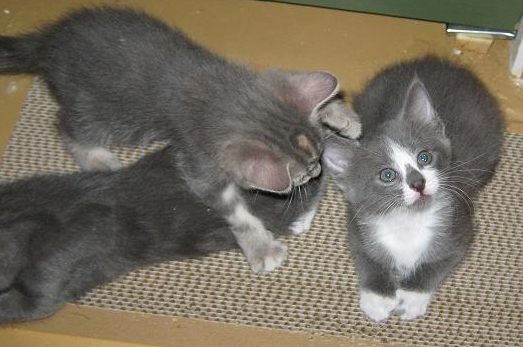 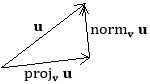 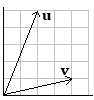 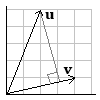 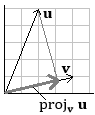 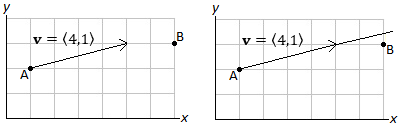 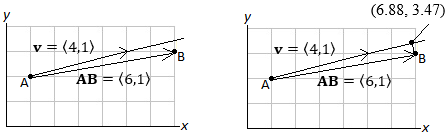